PHÒNG GIÁO DỤC VÀ ĐÀO TẠO QUẬN LONG BIÊN
TRƯỜNG MMẪU GIÁO HOA SỮA
******************
Hoạt động tạo hình
ĐỀ TÀI: VẼ THEO ĐỀ TÀI
Giáo viên: Bùi Thị Hoa
Lớp: MG Bé
Năm học: 2023 - 2024
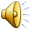 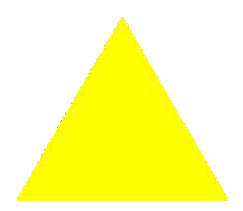 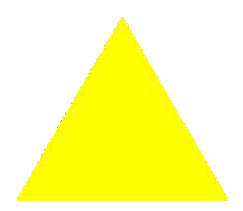 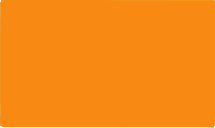 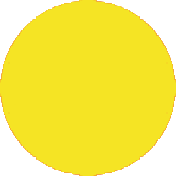 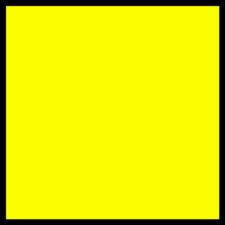 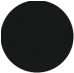 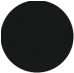 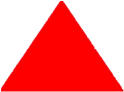 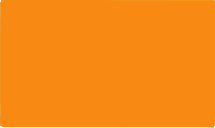 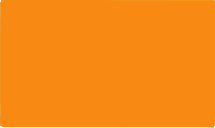 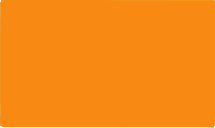 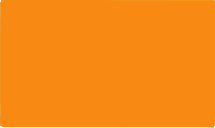 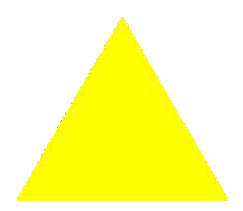 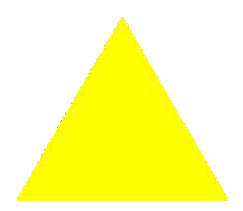 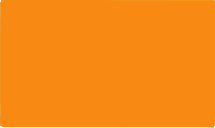 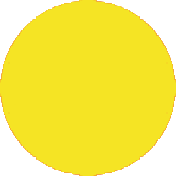 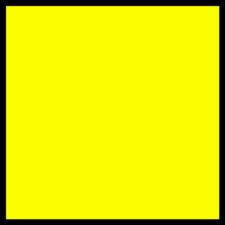 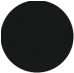 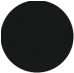 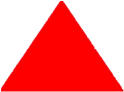 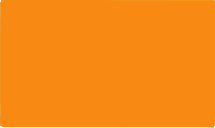 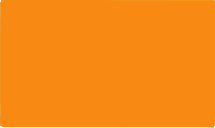 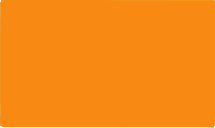 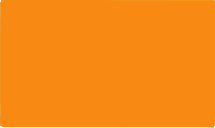 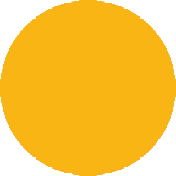 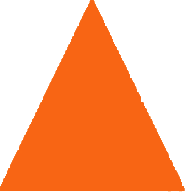 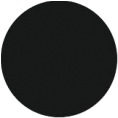 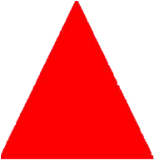 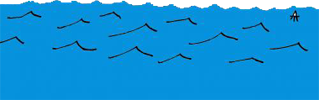 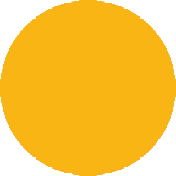 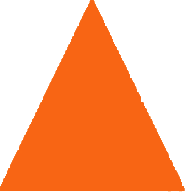 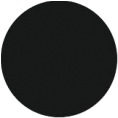 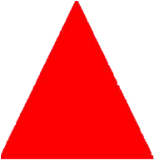 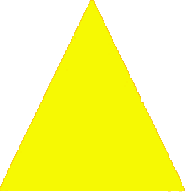 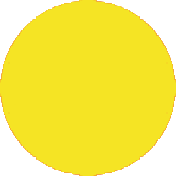 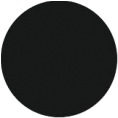 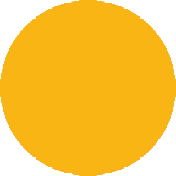 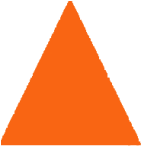 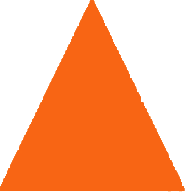 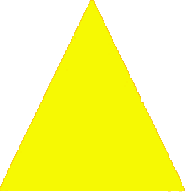 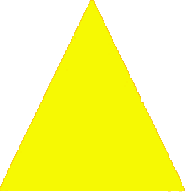 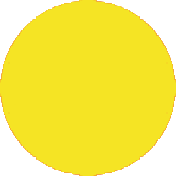 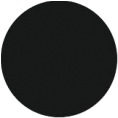 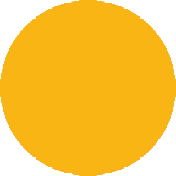 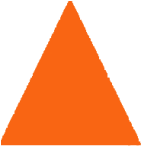 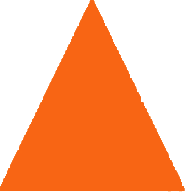 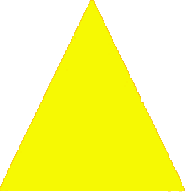 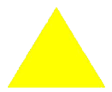 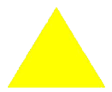 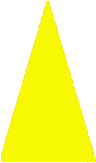 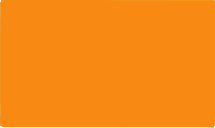 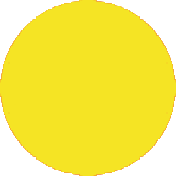 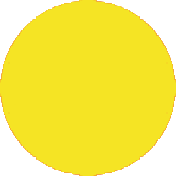 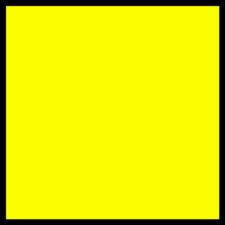 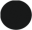 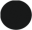 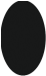 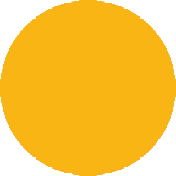 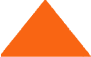 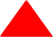 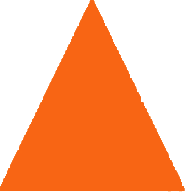 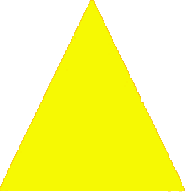 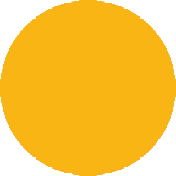 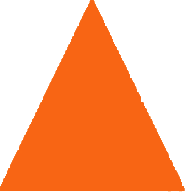 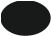 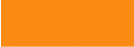 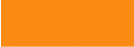 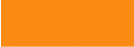 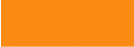 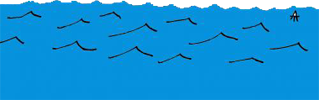 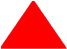